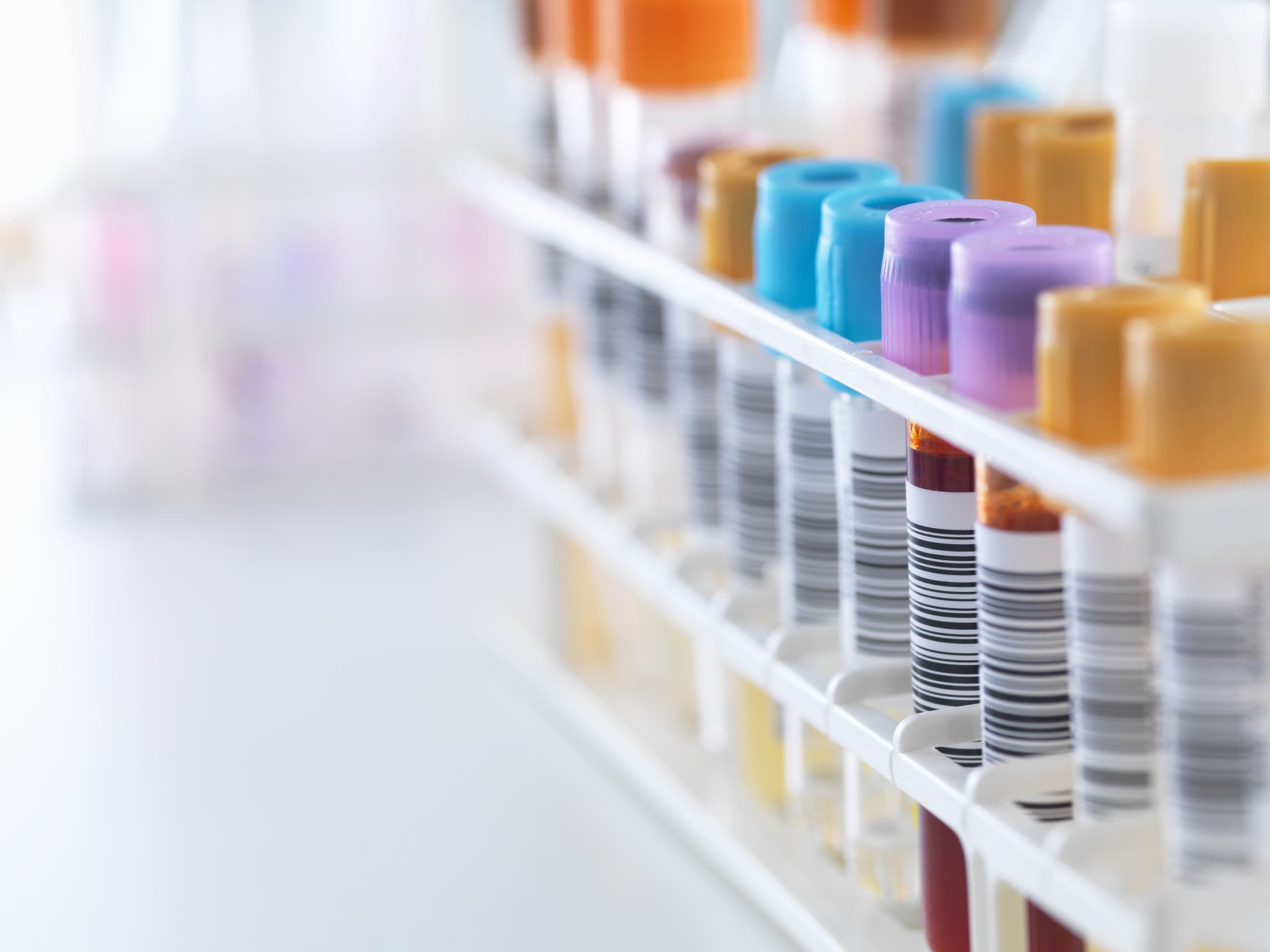 Simulating Clinical Trial Designs
Prof Adrian Mander
Cardiff University
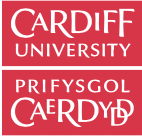 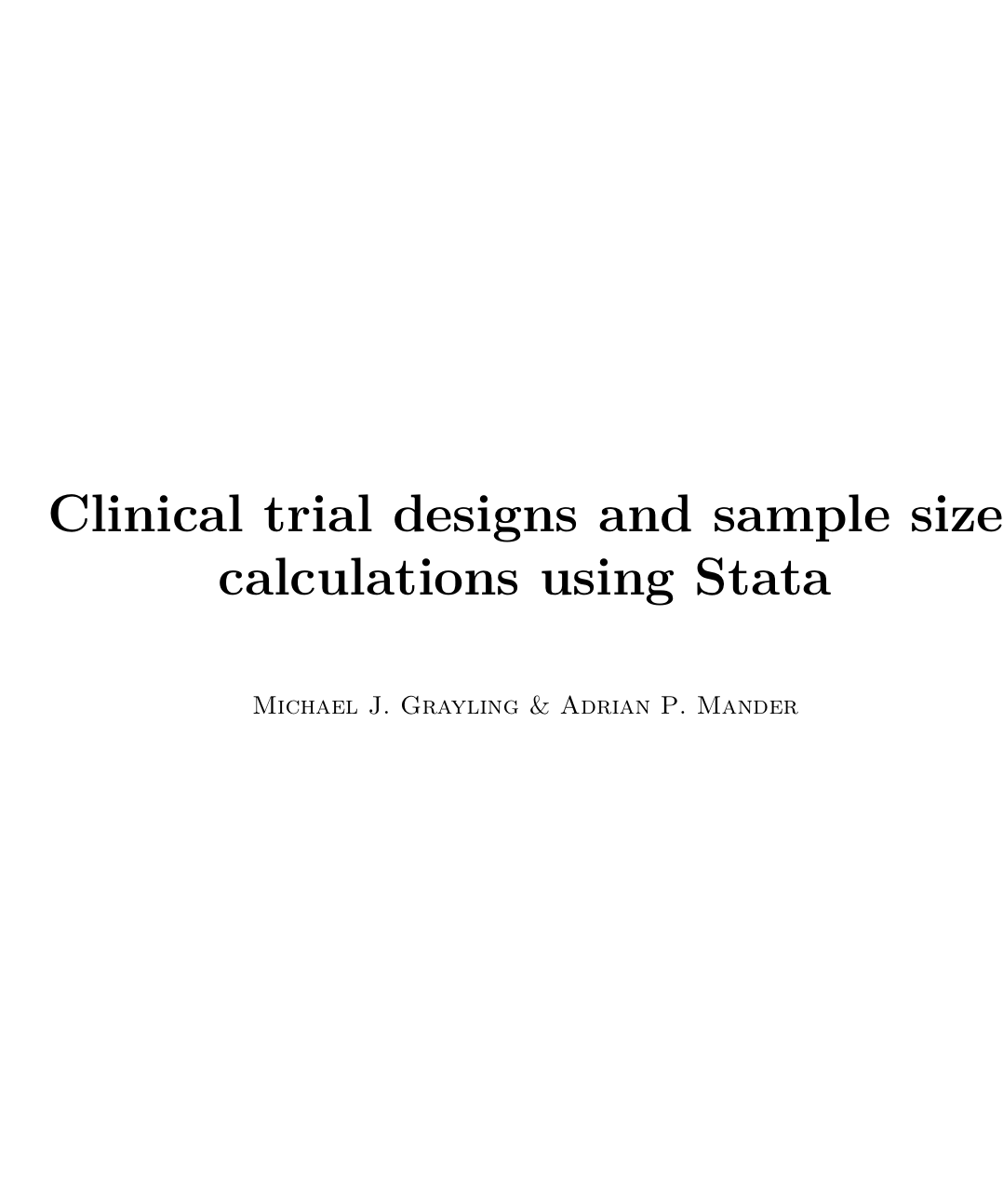 We got to the chapter on simulating trials
Traditional and Adaptive Clinical Trial Simulator	(tacts)
I thought I would write my own simulator that needs

How to generate data    data()
What is the analysis   analysis()
What are the within trial decisions  decisions()
Output and summarise the results  output()
Fixed sample two-arm parallel group trial
Set sample size

		ss(n=400)

Data step

Generate x to be a 0 for half the people and 1 otherwise
		x~fixed(0.5,0.5)

Generate y to be normally distributed with the mean 2.6 for those on the experimental arm and 0 otherwise
		y~N(2.6*x,8)

	data(x~fixed(0.5,0.5); y~N(2.6*x,8);)
Experimental 
group 
(1)
RandomiseTrial
Population
Control group (0)
Fixed sample two-arm parallel group trial
Analysis step

A t-test using a standard Stata command
	analysis(ttest y, by(x);)

Output step

Generate a new variable called power that contains whether the p-value from the t-test is below 0.05
	output(power = {r(p)}<0.05;)
Experimental 
group 
(1)
RandomiseTrial
Population
Control group (0)
Fixed sample two-arm parallel group trial
Full command

tacts, ss(n=400) data(x~fixed(0.5,0.5); y~N(2.6*x,8);) analysis(ttest y, by(x);) output(power={r(p)}<0.05;) nsims(10000) saving(results) replace seed(1)
Experimental 
group 
(1)
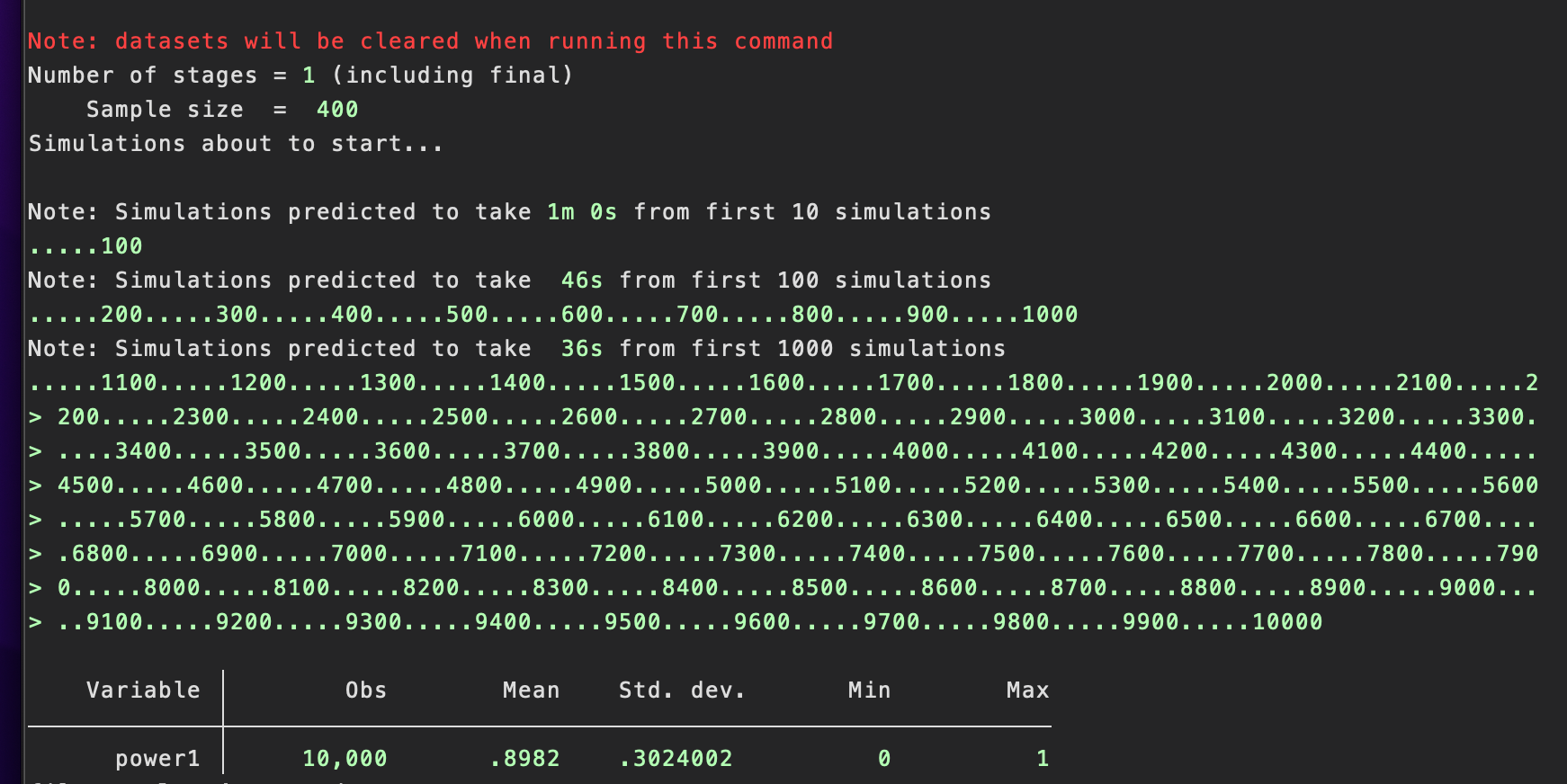 RandomiseTrial
Population
Control group (0)
Fixed sample two-arm parallel group trial
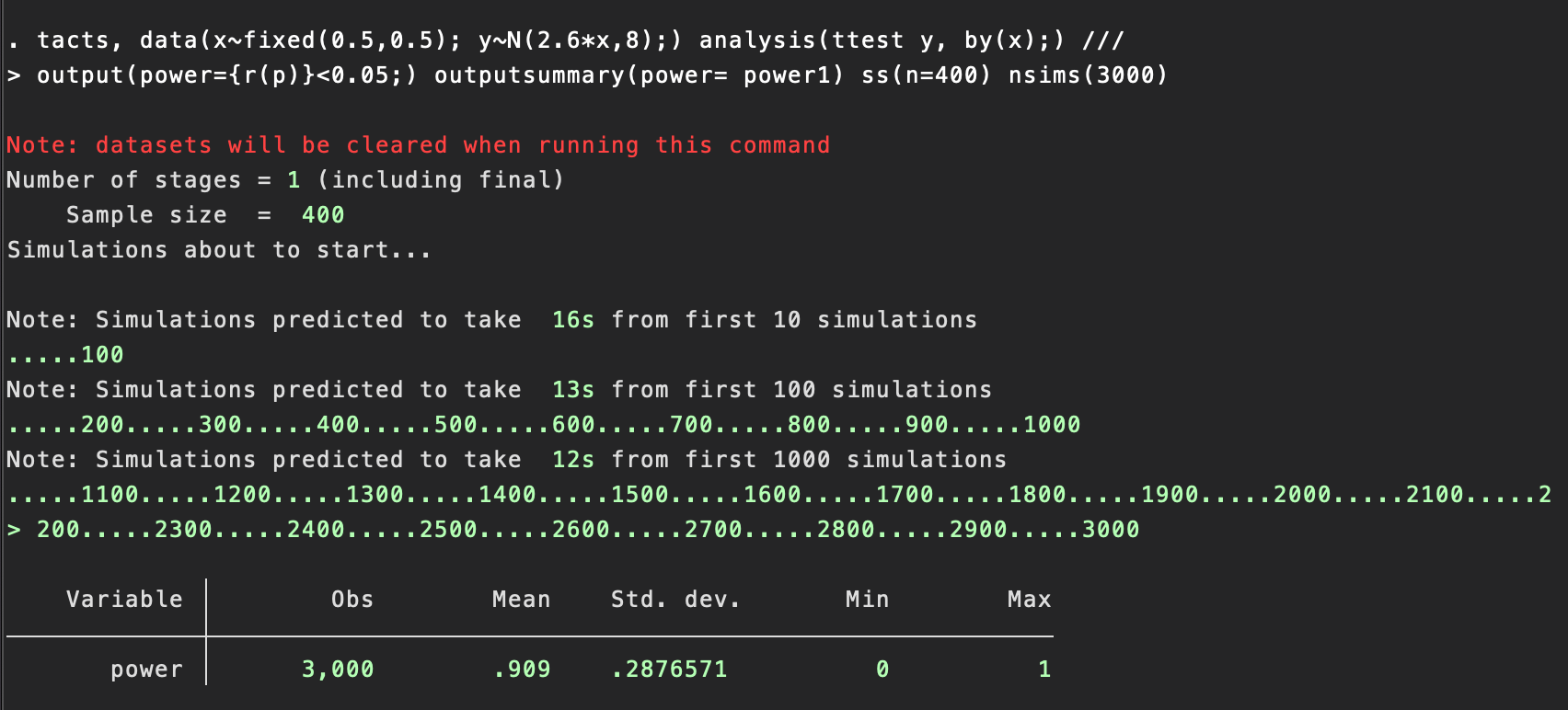 Group-sequential two-arm parallel group trial
N=400
N=200
N=100
Exp arm
Exp arm
Exp arm
Trial
Pop
Trial
Pop
Trial
Pop
Con arm
Con arm
Con arm
Decide whether to continue?
Decide whether to continue?
Group-sequential two-arm parallel group trial
Set sample size

	ss(n=100 n=200 n=400)

Data step

Data are generated after passing each interim decision to continue

	data(x~fixed(0.5,0.5); y~N(2.6*x,8);)

Analysis step

Use a regression model 
	analysis(reg y x;)
Group-sequential two-arm parallel group trial
Decisions

A design could be that the trial stops based on the Wald test statistic at each interim taken from the linear regression.

The decision here is to stop the trial for a GO or Efficacy decision

	decision(
		n=100: stoptrialE if _b[x]/_se[x]> 2.5; 
		n=200: stoptrialE if _b[x]/_se[x]> 2.2; 
		n=400: stoptrialE if _b[x]/_se[x]> 2;
	)
Group-sequential two-arm parallel group trial
Output

Capture the stopping criteria, Wald test statistics and estimate of slope at EACH stage and simulation

	output(stop = {stoptrialE}; ttest = _b[x]/_se[x]; slope=_b[x];)

Summaries

The power is whether the stopping criterion is met at any stage (including the final one) and the probability of stopping early (PET) is a positive result in the first two interims.


outputsummary(
	Power=(stop1==1)+(stop2==1)+(stop3==1); 
	PET=(stop1==1)+(stop2==1); 
	ESS_H1 = 100*(stop1==1)+200*(stop2==1)*(stop1==0) 				          +400*(stop1==0)*(stop2==0);
	Bias= cond(stop1==1,slope1-2.6,cond(stop2==1,slope2-2.6,slope3-2.6));
)
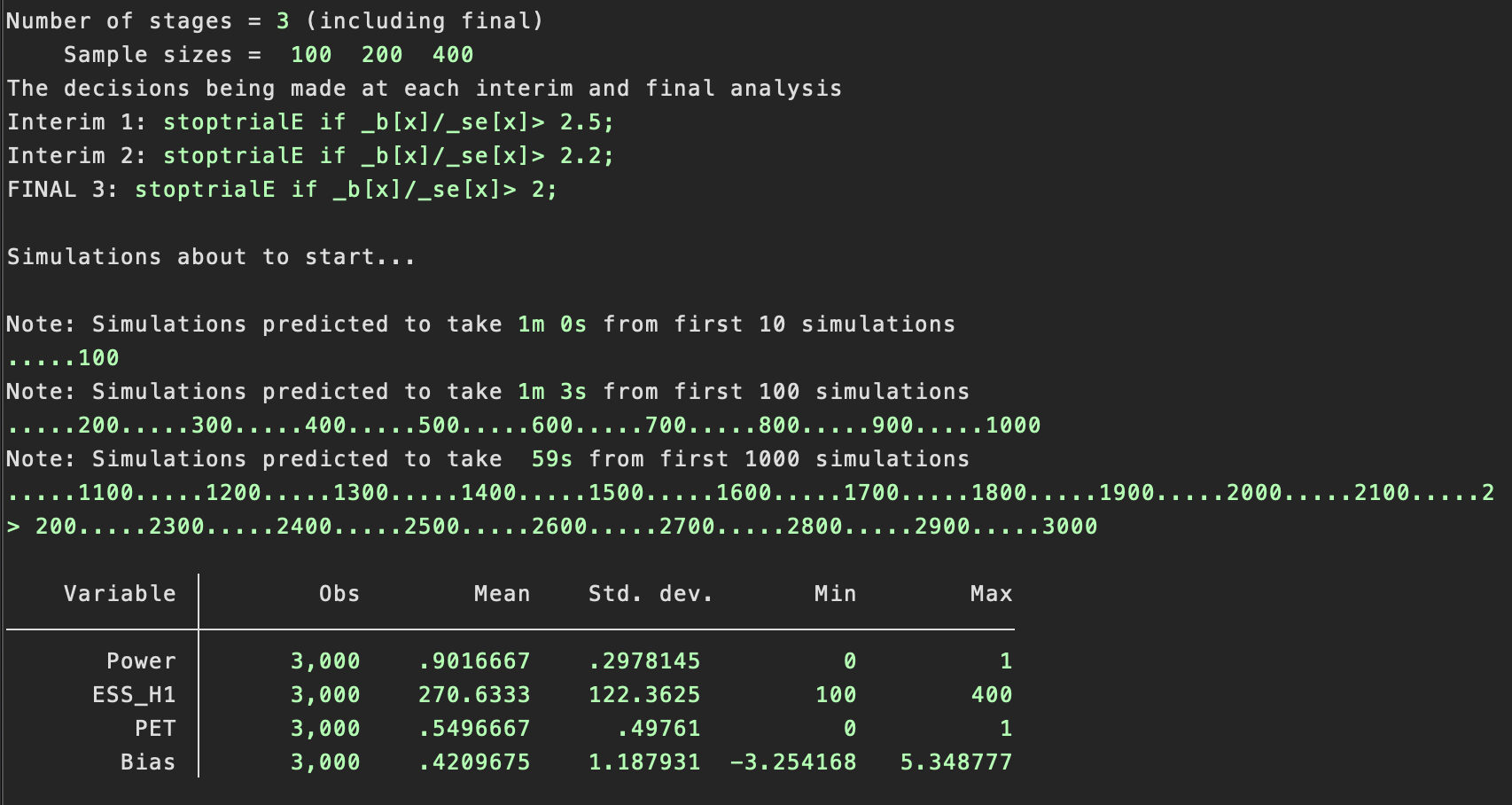 Sample size re-estimation two-arm parallel group trial
Sample size re-estimation two-arm parallel group trial
Analysis step

Use a regression model 
     analysis(
	reg y x; 
	local maxn = ceil(4*(invnorm(0.975)+invnorm(0.9))^2*(e(rmse)^2)/(2.6^2));
	local SS=e(N);
	test x;
     )

Output

Capture the stopping criteria, Wald test statistics and estimate of slope at EACH stage and simulation

	output(pv = {r(p)}; maxn= {maxn}; ss = {SS};)
Sample size re-estimation two-arm parallel group trial
Decisions


The decision here is to either re-estimate the sample size OR stop the trial for a GO or Efficacy decision

	decision(
		n=199: SSR local n2 = {maxn};
			 stoptrialE if {maxn}<=199;
	)

Summaries

In our simulations the trial did not stop after the first interim so there is always an analysis at the end of the trial

	outputsummary(Power = pv2<0.05; maxn=maxn1; final_ss=ss2;)
Sample size re-estimation two-arm parallel group trial
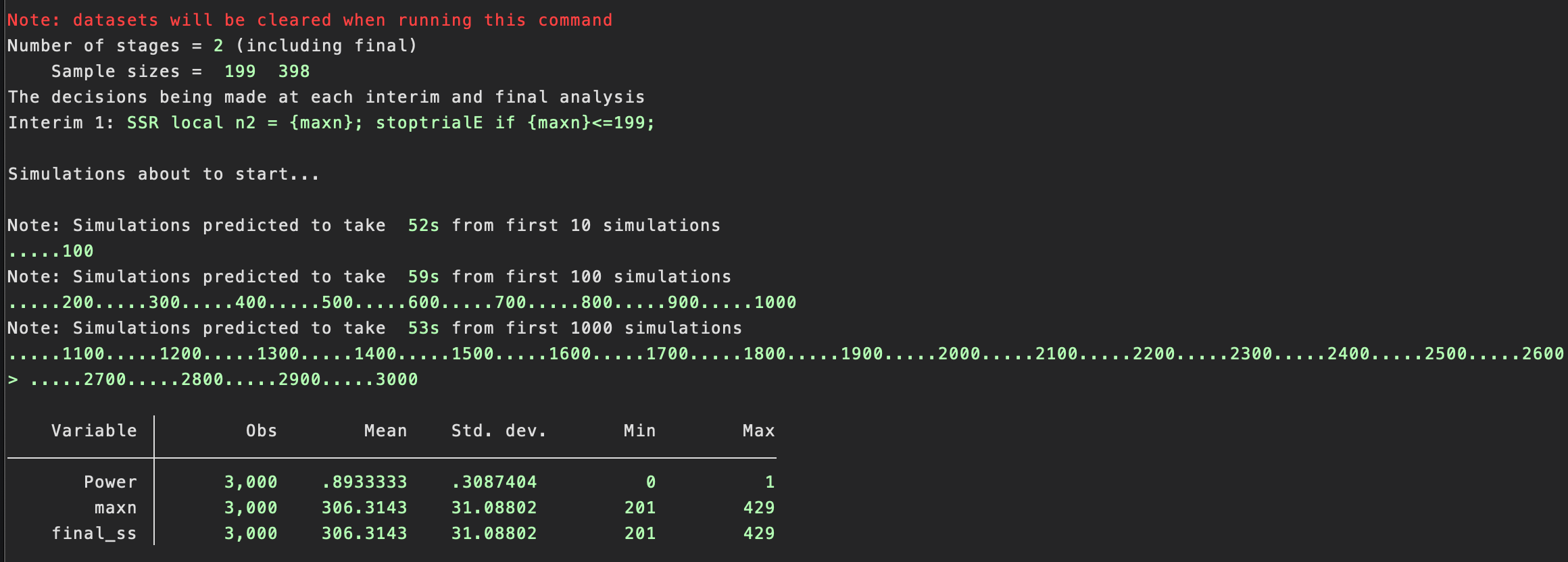 Response adaptive randomization 4-arm parallel group trial
Response adaptive randomization 4-arm parallel group trial
Data step

Data are generated where treatment 3 is better than treatment 1 which is better than treatment 2

	setup(local p0 0.25; local p1 0.25; local p2 0.25; local p3 0.25;)
	data(
		x~fixed({p0},{p1},{p2},{p3});
		x1=x==1;
		x2=x==2;
		x3=x==3;
		y~N(-1*x1-0.5*x2-2.6*x3, 6);
	)
The allocation ratio starts as a 1:1:1:1 design (up to participant 200)
Response adaptive randomization 4-arm parallel group trial
Analysis and Output steps

A linear regression, using the test command to obtain the p-values and the rest are counting numbers in each treatment group

	analysis(
		reg y x1 x2 x3;
		test x1; 		local pv1=r(p);
		test x2; 		local pv2=r(p);
		test x3; 		local pv3=r(p); 
		count if x1==1; 	local N1=r(N); 
		count if x2==1; 	local N2=r(N); 
		count if x3==1; 	local N3=r(N); 
     count if x1==0&x2==0&x3==0; 	local N0=r(N);
	)
	
	output( n_x0={N0}; n_x1= {N1}; n_x2={N2}; n_x3={N3}; 
		pv_x1={pv1}; pv_x2={pv2}; pv_x3={pv3};)
Response adaptive randomization 4-arm parallel group trial
Decision step

A linear regression, using the test command to obtain the p-values and the rest are counting numbers in each treatment group

	decision(
	  n=200: RAR local p1 = 0.75*(1-{pv1})/(3-{pv1}-{pv2}-{pv3});
		  RAR local p2 = 0.75*(1-{pv2})/(3-{pv1}-{pv2}-{pv3}); 
		  RAR local p3 = 0.75*(1-{pv3})/(3-{pv1}-{pv2}-{pv3});
	)

Output summary step

    outputsummary(
	Power1 = pv_x12<0.0166; Power2 = pv_x22<0.0166; Power3 = pv_x32<0.0166;
	Stage2_SS_0=n_x02; Stage2_SS_1=n_x12; Stage2_SS_2=n_x22; Stage2_SS_3=n_x32;)
Response adaptive randomization 4-arm parallel group trial
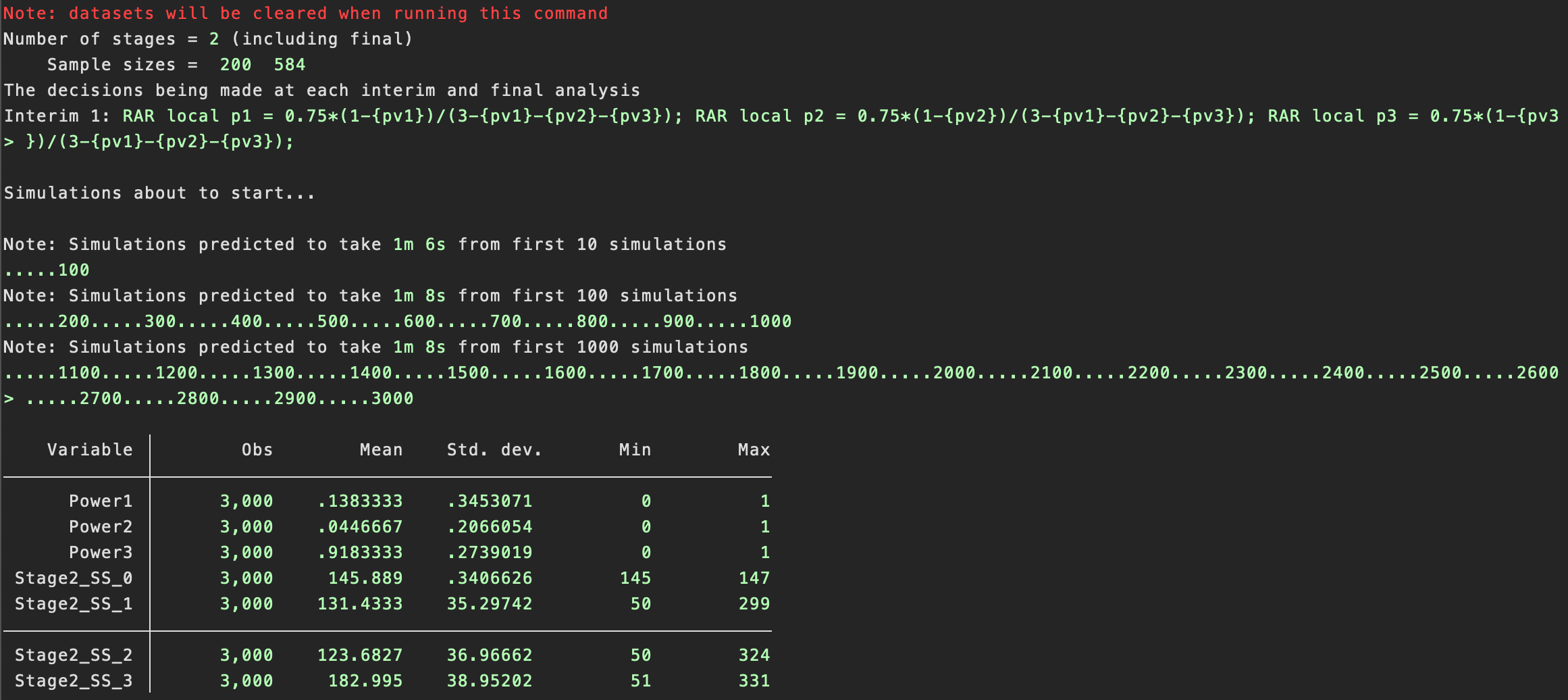 MAMS designs
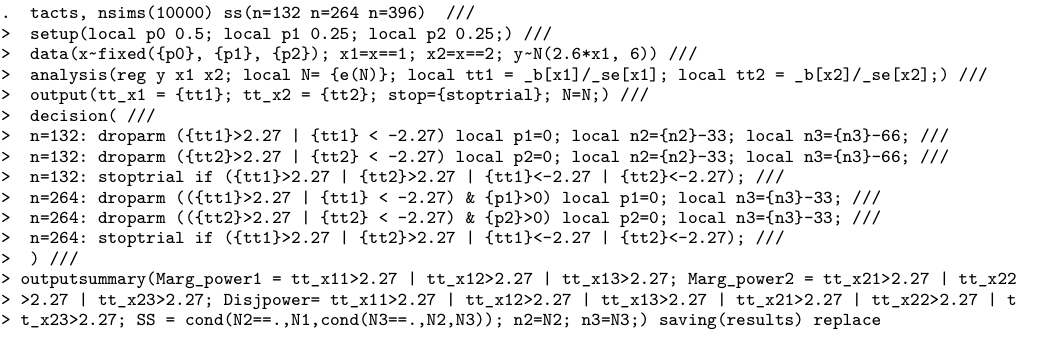 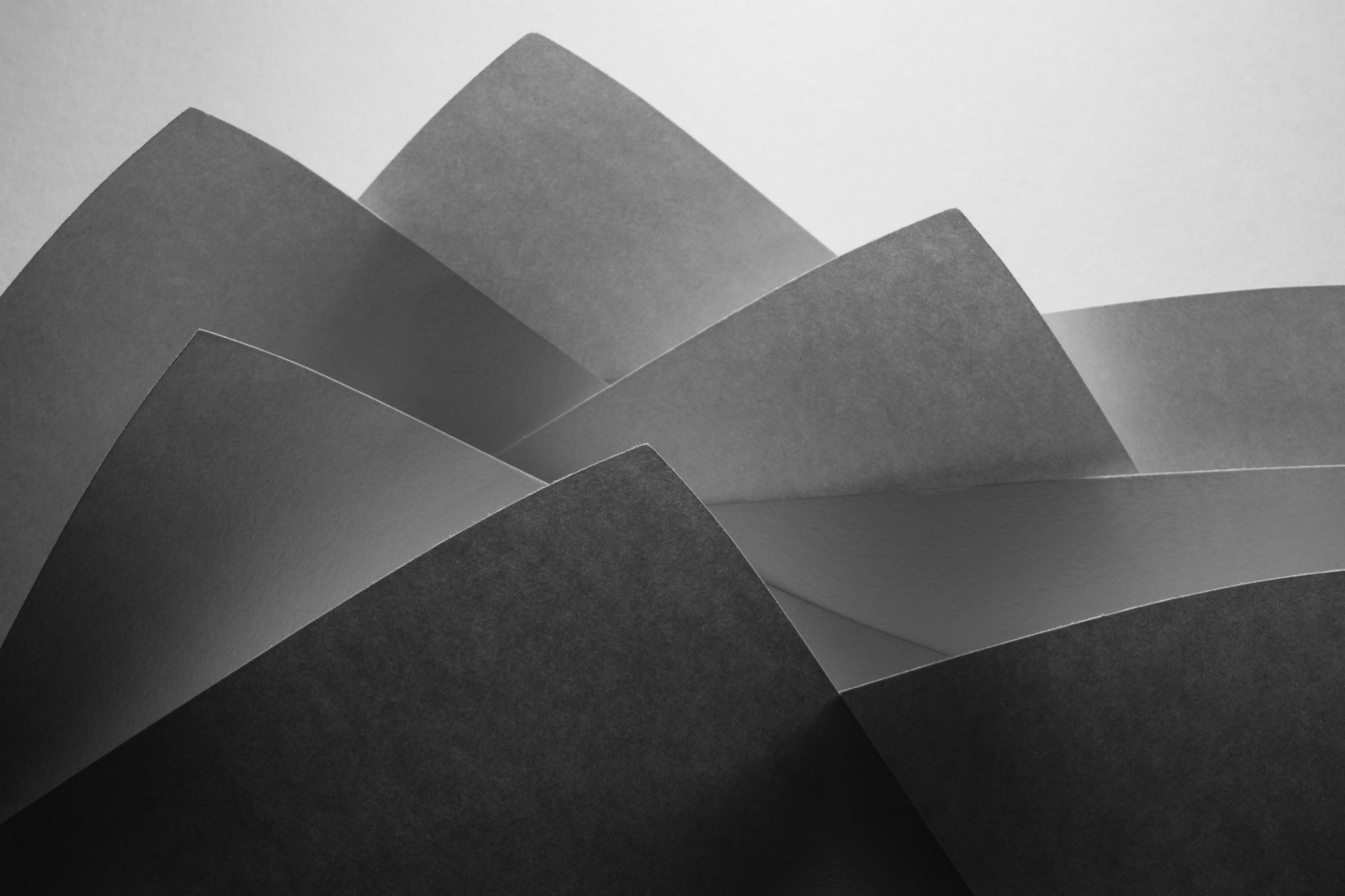 Conclusions